Taking Self-Care to the Next Level:Addressing Core Issues
La Shanda Sugg, LPC
Labors of Love Counseling and Consulting, LLC
Let’s Breathe
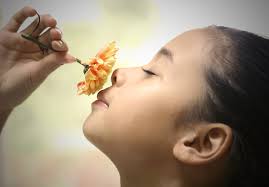 Smell the Flower


Blow out the candle
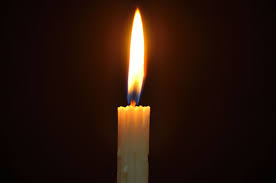 What is this thing they call…Self-Care?
Labors of Love Counseling and Consulting, LLC, thelaborsoflove.com
“Trauma/Pain that is not transformed is transmitted”
Richard Rohr
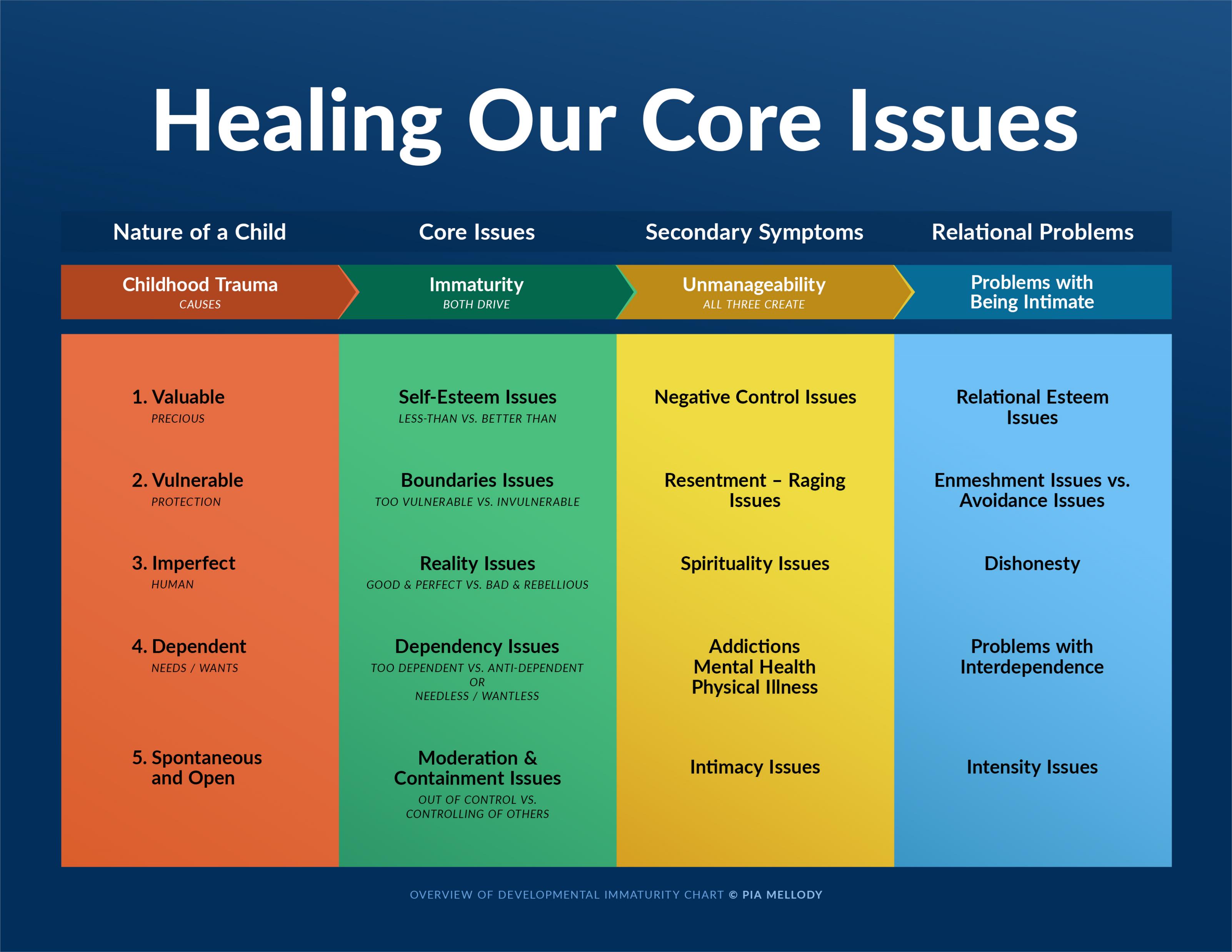 Self-Care: 5 Core Practices
Labors of Love Counseling and Consulting, LLC, thelaborsoflove.com
Valuing Yourself:Self-Esteem
Same As: Empowered, Falsely Empowered, Devalued
Other Esteem - Significant others, Affiliated groups
Attribute Esteem - Vehicle, Home, Vacation, Looks
Performance Esteem – Winning, Success 

Inherent worth – cannot be raised by strengths or lowered by deficits
Healthy Self-Esteem: Holding yourself in warm regard despite your flaws and imperfections
Labors of Love Counseling and Consulting, LLC, thelaborsoflove.com
Protecting Yourself:Boundaries
Boundary System
Limit setting that protects a person from being a victim
Contains a person so that he/she is not offensive to others
External System
Contains and protect the body
Controls distance and touch
Physical boundaries – personal space and property
Sexual boundaries – when, where, how, and with whom
Internal System
Contains and protects thinking, feelings and behavior
Acts like a block or filter
Listening boundary – what I take in
Speaking boundary – what I let out
Labors of Love Counseling and Consulting, LLC, thelaborsoflove.com
Knowing Yourself:Reality
Being Human/Imperfect
Bad and Rebellious vs. Good and Perfect
I can’t/I won’t and Perfectionism both denials of reality
Have a Sense of Self
Is this “just how I am” or how you adapted?
Know/Learn your likes and dislikes and personal preferences
Being Aware of Your Body
Attend to your 5 senses
Remember your brain is making up stories
Labors of Love Counseling and Consulting, LLC, thelaborsoflove.com
Taking Care of Yourself:Dependency
10
Too Dependent
Person believes he can’t take care of his basic needs and wants himself
Person perceived as a burden
Anti-Dependent or Needless/Wantless
Person is not able to ask for help – believes it’s wrong or unsafe
Person perceived as god or superhero, needing nothing 
Person also detached from own sense of needs and wants
Labors of Love Counseling and Consulting, LLC, thelaborsoflove.com
Interdependence as Self-Care
Labors of Love Counseling and Consulting, LLC, thelaborsoflove.com
Moderating Yourself:Spontaneity
Too much spontaneity (Out of Control)
No personal boundary
In control of being out of control
Too much uncontrolled spontaneity causes chaos
Not enough spontaneity (Controlling of Others)
Walled off, too much control
Out of control with being in control
Too little spontaneity causes lack of connection

Moderation is the Goal – the ability to be relational without being abusive or absent
Labors of Love Counseling and Consulting, LLC, thelaborsoflove.com
Developmental and Relational Trauma Therapy
Labors of Love Counseling and Consulting, LLC, thelaborsoflove.com
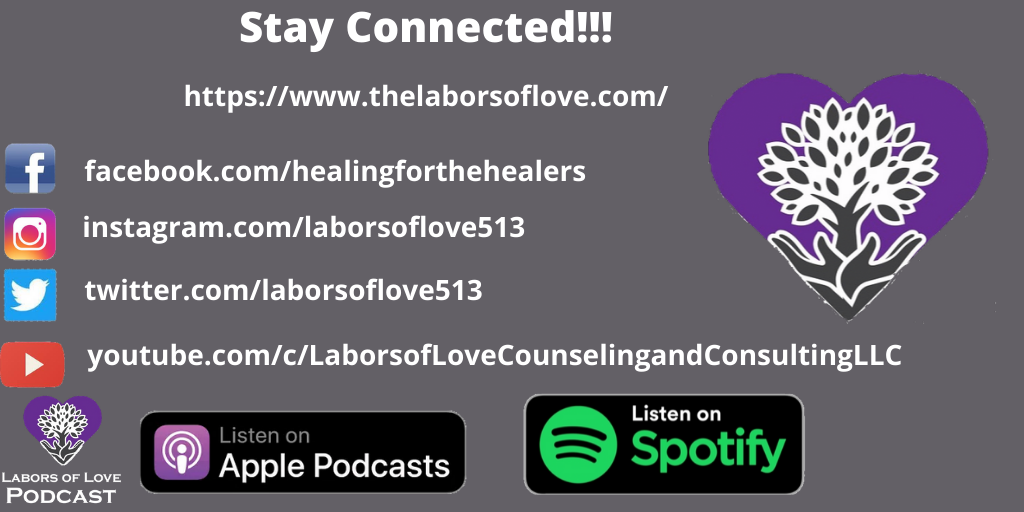